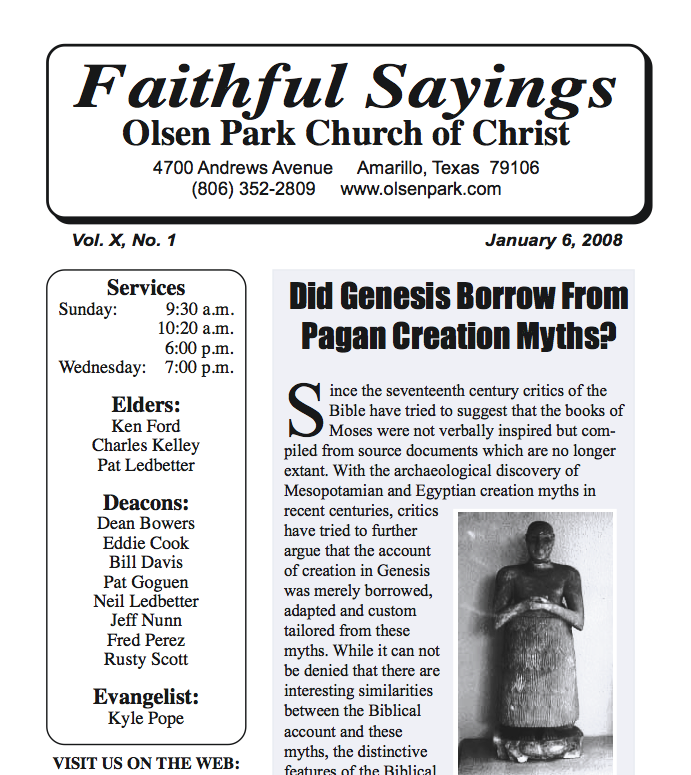 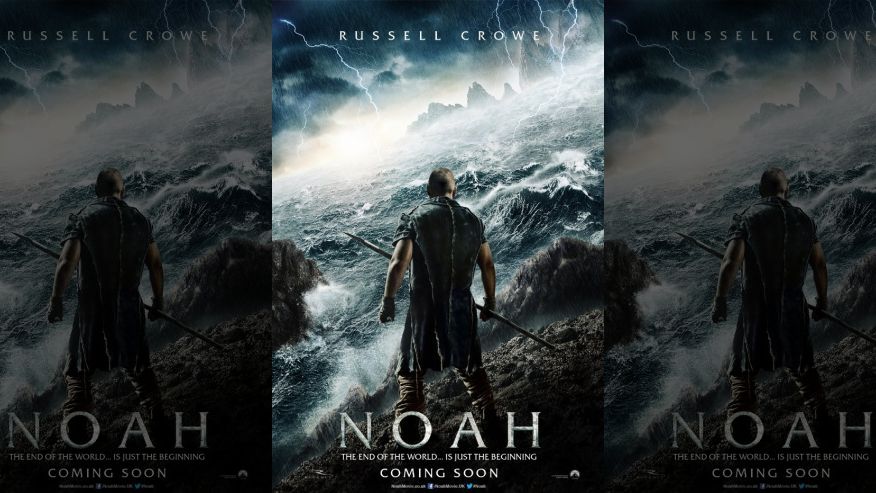 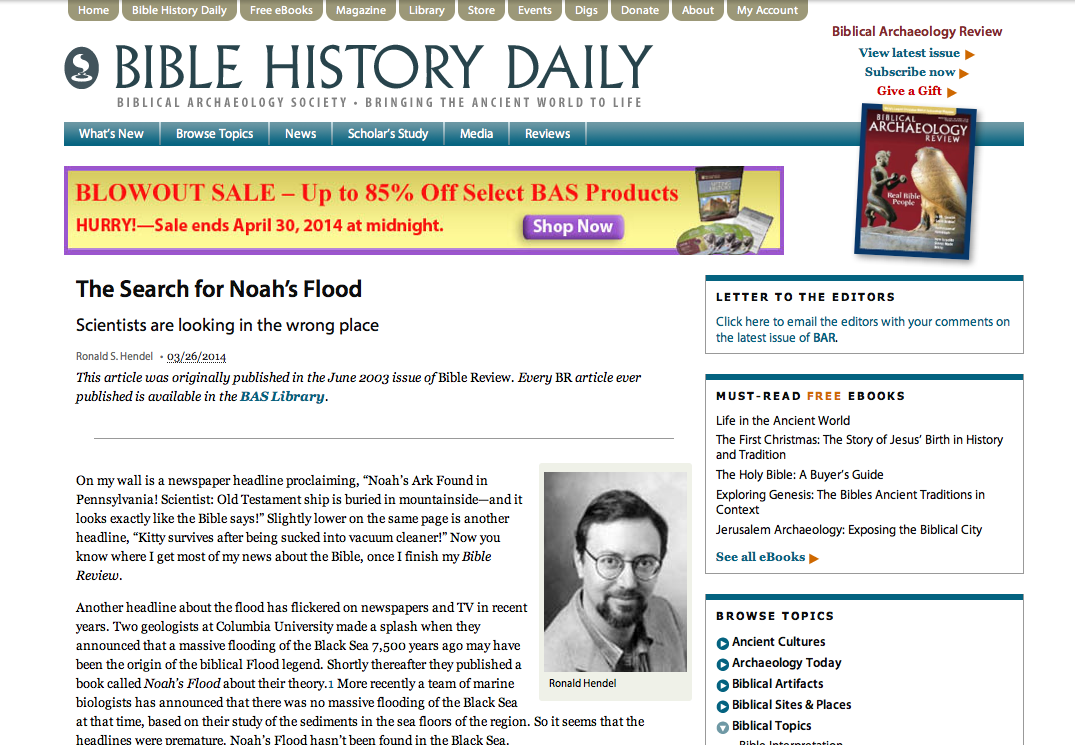 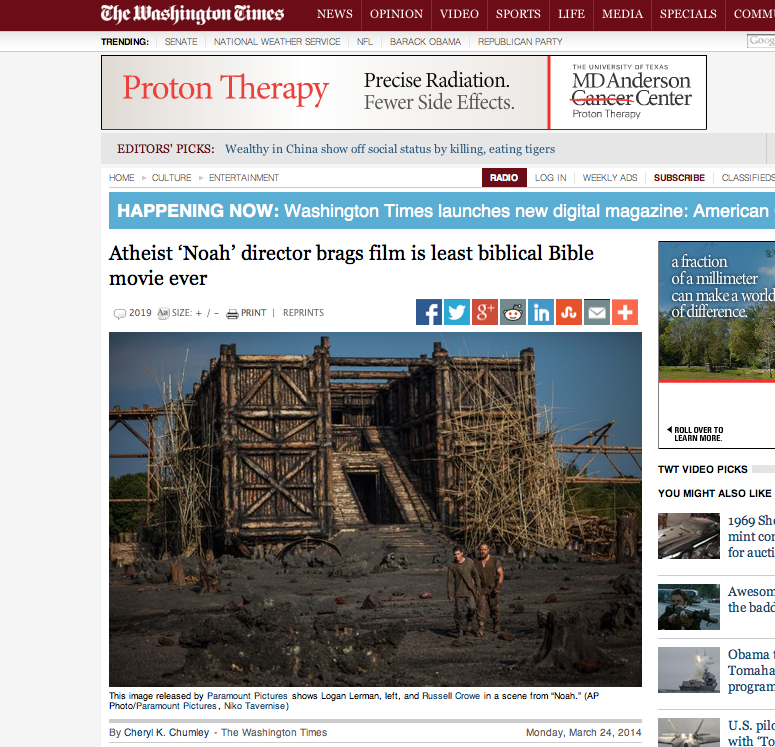 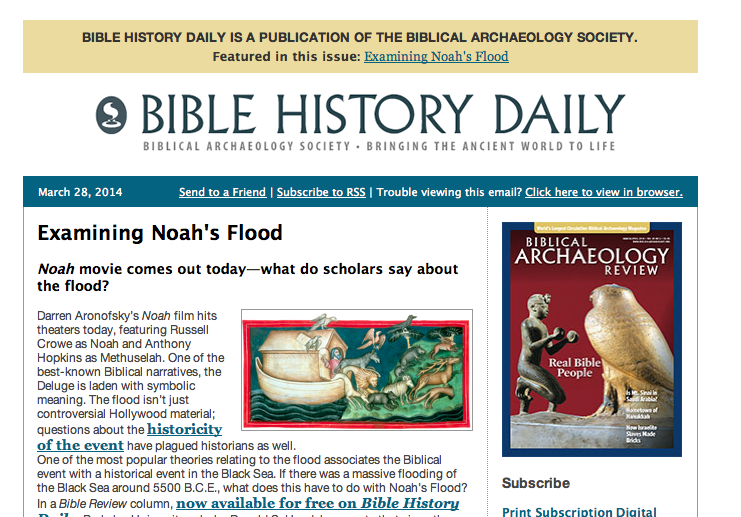 Must Christians Believe in Noah’s Flood?
I. The Writer of Chronicles Believed in Noah’s Flood ((1 Chron. 1:1-4).
II. Isaiah Believed in Noah’s Flood (Isa. 54:1-10).
III. Ezekiel Believed in Noah’s Flood ((Ezek. 14:12-22).
IV. Luke Believed in Noah’s Flood (Luke 3:34-38).
Must Christians Believe in Noah’s Flood?
V. Jesus Believed in Noah’s Flood (Matt. 24:35-39; Luke 17:20-30).
VI. The Hebrew Writer Believed in Noah’s Flood (Heb. 11:1-7).
VII. Peter Believed in Noah’s Flood (1 Peter 3:18-22; 2 Pet. 2:4-9).